WPC MBA SIM Fund
April 26, 2013
Semi-Annual Board Update
Agenda
2012 – 2013 SIM Fund Team
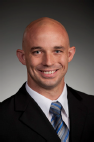 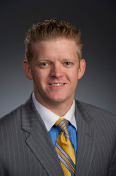 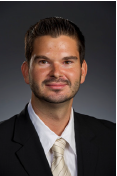 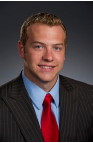 John Good
Martin Brcka
Kris Kaminski
Paul Balskus
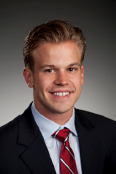 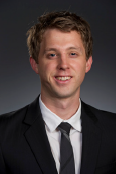 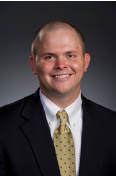 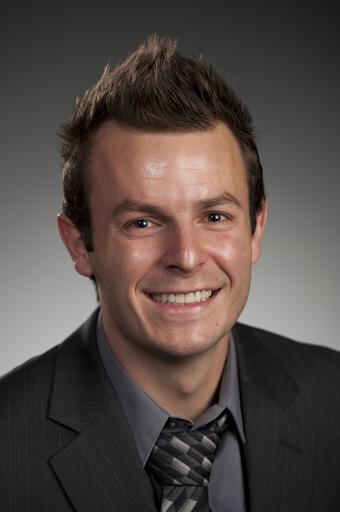 Chris Pettit
Portfolio Manager
Colin Porter
Joe Zanck
Eric Williams
Fund Objectives
Manage approximately $560,000 of the Arizona State Foundation
Applying the MBA program’s teachings on fundamental analysis, portfolio management, and fund administration
Track portfolio’s performance and continue to look for attractive investment opportunities
Achieve positive returns relative to benchmarks
Research on Asset Allocation
CFA Institute Whitepaper
Asset Allocation vs. Security Selection: Their Relative Importance
The Importance of Asset Allocation
by Roger G. Ibbotson
[Speaker Notes: Put this in contact. “Last time there was discussion about asset allocation…”]
Asset Allocation Methodology
Reviewed average asset allocations for two types of institutional investors 
NCSE study of 823 endowments as of June 2011
Pension & Investments Top 1000 retirement funds as of December 2011
Reasons for looking at these institutional average asset allocations
Long-term outlook
SIM Fund is part of ASU Foundation Fund
[Speaker Notes: You may recall from December…]
Average Asset Allocations
NCSE 2011 Report
P&I Online Top 1000 Funds
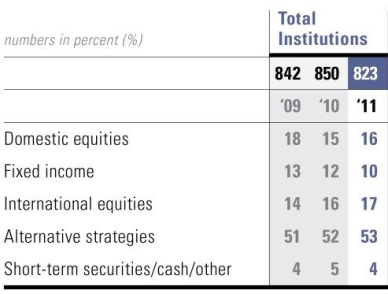 Source: Pension & Investments Online – February 6, 2012
Source: 2011 NACUBO-Commonfund Study of Endowment Results
[Speaker Notes: Tilt because, small endowments have a hard time investing in hedge funds.  Also liquidity issues]
MBA Portfolio Allocation: Oct -Jan
MBA Portfolio Allocation: Jan - April
[Speaker Notes: Need to update this chart.]
January Rebalancing Discussions
Fixed Income

Commodities: Investment in oil?

To Sell or not to Sell
Turkey and other country ETFs
Global Momentum Strategy
Expanded the momentum strategy to pursue the top performing countries out of the 45 countries as indicated by the ACWI Ex US Index
Rank the  t-12 to t-2 MSCI index returns for each of the 45 countries in the index 
Equally allocate our 20% across the top five momentum countries
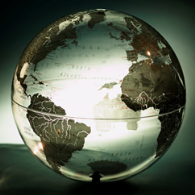 Country Allocation (November-January)
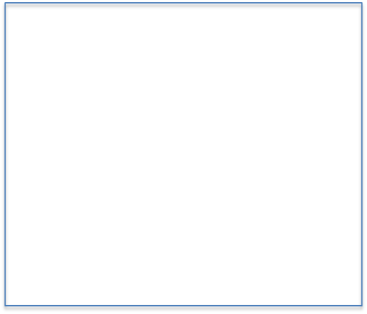 Thailand
Philippines
Belgium
Denmark
New Zealand
Turkey
Mexico
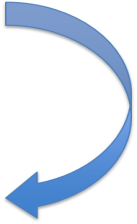 Country Allocation (February-Present)
Turkey
Philippines
Thailand
Belgium
New Zealand
Ireland
Denmark
Mexico
Global Momentum vs. ACWI Ex-US Index(11/20/2012-04/25/2013)
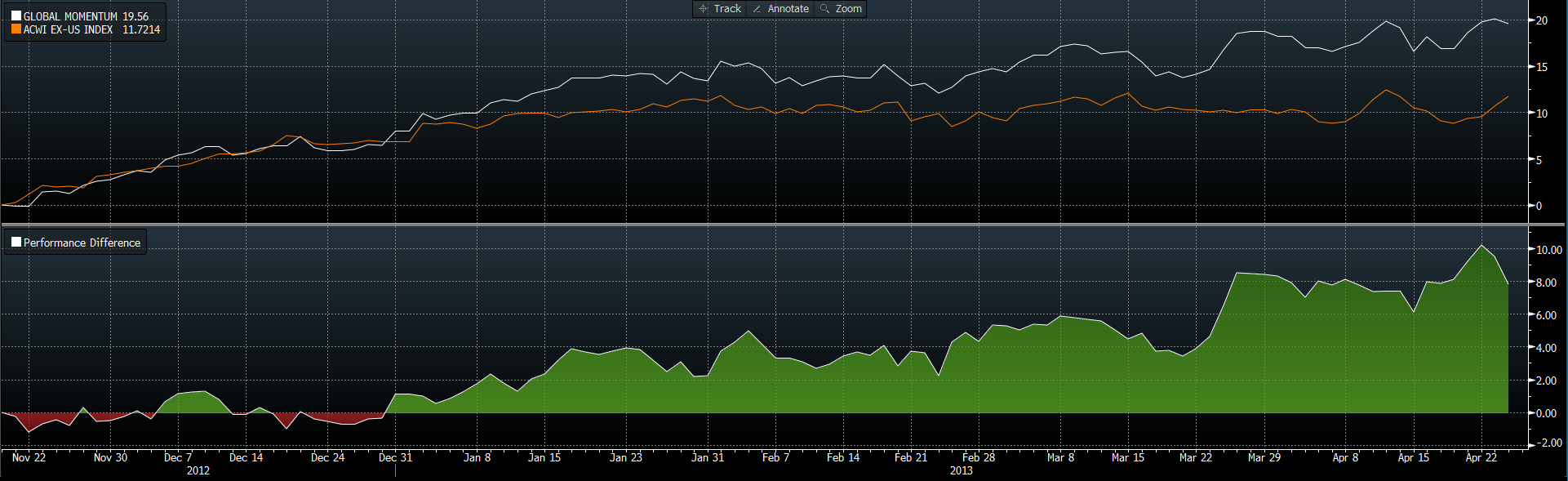 Global Momentum vs. Unconstrained Portfolio(11/20/2012-04/25/2013)
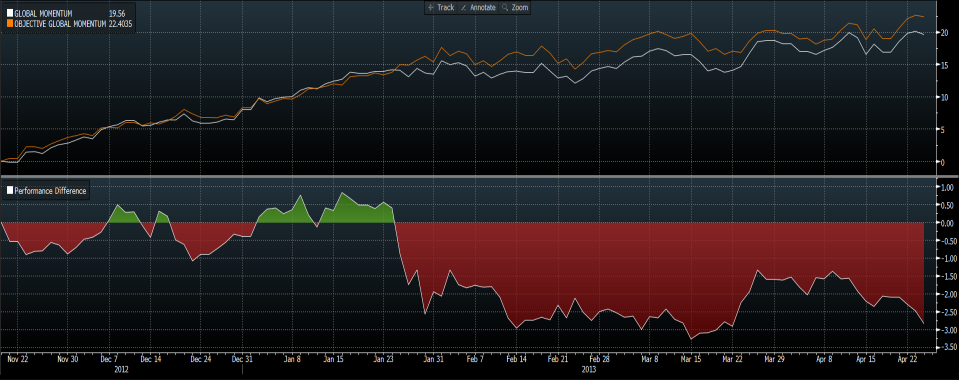 [Speaker Notes: Need Update]
Global Momentum vs. Emerging Markets(11/20/2012-04/25/2013)
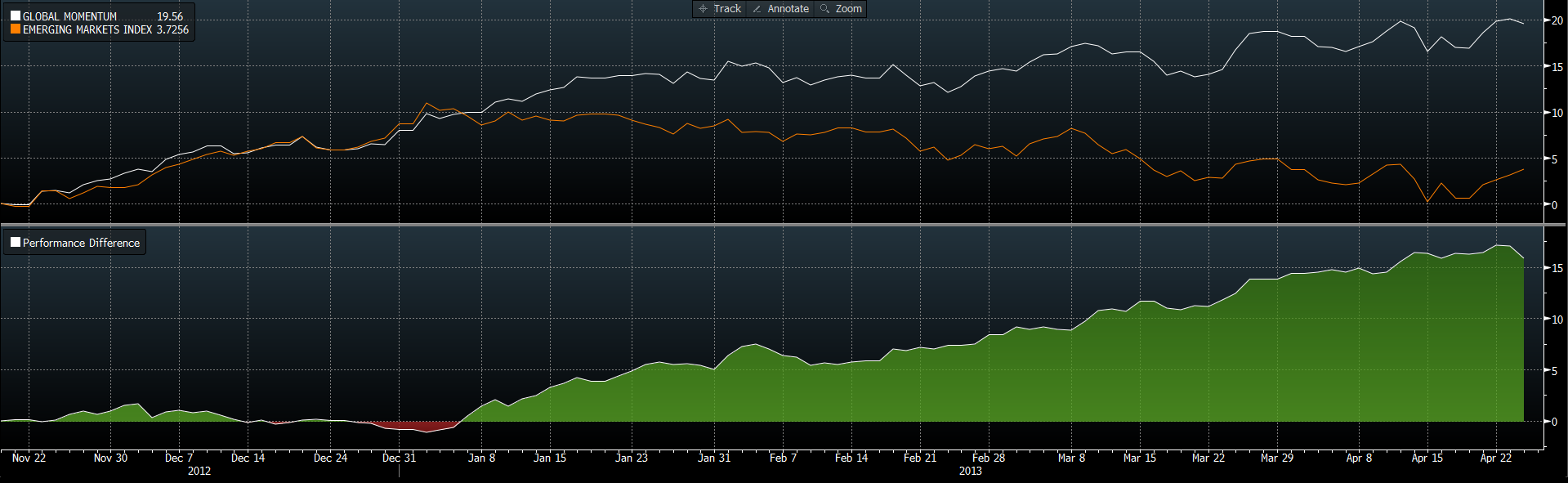 Global Momentum Portfolio Statistics(11/20/2012-04/25/2013)
US Equities – 60%
US Equity Core – 30%
Vanguard Total Stock Market (VTI)
Sector Overweight - 5% Each
Vanguard Sector ETFs 
VFH – Financials
VHT – Healthcare
VGT – Information Technology
Small Cap Overweight – 15%
Vanguard Small Cap Index ETF (VB)
[Speaker Notes: All Vanguard Funds have low relative expense ratios

Security: Vanguard Total Stock Market (VTI)
Description:
3,000 stocks representative of the whole U.S. market
Goal is to keep pace with U.S. stock market returns
Fund total net assets: $201.4 billion
Reasons for Investing:
Diversification
Expense ratio: 0.06% which is 95% lower than the average expense ratio of funds with similar holdings
Net assets of ten largest holdings:	 16.9%]
US Technology Sector vs. Russell 3000(11/20/2012-04/25/2013)
[Speaker Notes: Applications penetrating new territory and devices become interconnected
Cloud computing
Compressed valuations and strong prospects for an earnings rebound
Growth in business investment in technology is now outpacing growth in total business investment

Security: Vanguard Technology ETF (VGT)
Investment Amount: 5% of Fund
Description:
Passively Managed
Seeks to track the performance of a benchmark index that measures the investment return of stocks in the Technology sector
Number of stocks: 410
Fund total net assets: $2.5 billion
Don’t mention, unless asked - Net assets of ten largest holdings: 60.4%  (Top 10: 
88% lower than the average expense ratio of funds with similar holdings]
US Healthcare Sector vs. Russell 3000(11/20/2012-04/25/2013)
[Speaker Notes: Healthcare investment opportunities throughout this decade 
Expansion of Medicare and Medicaid
17% of US GDP, and could rise to 20% of US GDP by 2018 CMMS
Balance sheets in the health-care sector remain flush with cash
Aging population and rising obesity rates
CMMS – Center for M

Security: Vanguard Healthcare ETF (VHT)
Investment Amount: 5% of Fund
Description:
Passively Managed
Seeks to track the performance of a benchmark index that measures the investment return of stocks in the Healthcare sector
Number of stocks: 293
Fund total net assets: $1.1 billion
Do not say unless asked - Net assets of ten largest holdings: 52.3% ( 10 holdings are J&J, Pfizer, AmGen, 
88% lower than the average expense ratio of funds with similar holdings.]
US Financial Sector vs. Russell 3000(11/20/2012-04/25/2013)
[Speaker Notes: CMMS – Center for M

Anticipate questions about components of healthcare.

Security: Vanguard Healthcare ETF (VHT)
Investment Amount: 5% of Fund
Description:
Passively Managed
Seeks to track the performance of a benchmark index that measures the investment return of stocks in the Healthcare sector
Number of stocks: 293
Fund total net assets: $1.1 billion
Do not say unless asked - Net assets of ten largest holdings: 52.3% ( 10 holdings are J&J, Pfizer, AmGen, 
88% lower than the average expense ratio of funds with similar holdings.]
US Small Cap Equity vs. Russell 3000(11/20/2012-04/25/2013)
[Speaker Notes: Historically have produced higher returns than large cap 
Diversified small-cap fund
Accommodative Fed
Delinquent loan estimates have decreased 
Businesses are starting to increase borrowing]
Real Estate vs. Russell 3000(11/20/2012-04/25/2013)
[Speaker Notes: Diversification benefit
Real estate prices are recovering

Investment: VGRSX - Vanguard REIT Index Fund Signal Shares
Expense Ratio: 0.10%

Passively managed fully replicating

Turnover Rate: 9.80%

Low correlation with other investments]
Benchmarking
Benchmark our returns against the Russell 3000 and a custom benchmark of the following:
Total Portfolio Vs. Russell 3000(11/20/2012-04/25/2013)
Total Fund Performance(11/20/2012-04/25/2013)
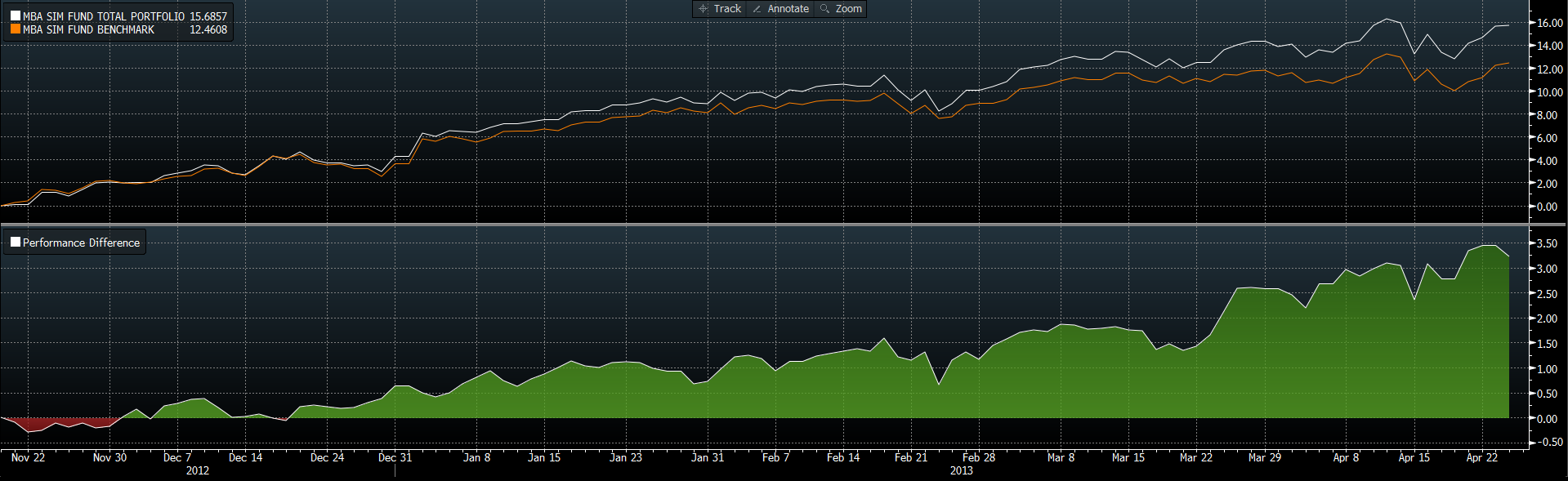 Recommendations
International Equity
Increase allocation allowance to 40%
Better representation of the world economy
MSCI World Index (USD)
Appendix
Total Portfolio Heat Map11/20/12 – 4/24/13
Total Portfolio Statistics11/20/12 – 4/24/13
Vanguard Total Stock Market ETF (VTI)
Vanguard Small-Cap ETF (VB)
Vanguard Financials ETF (VFH)
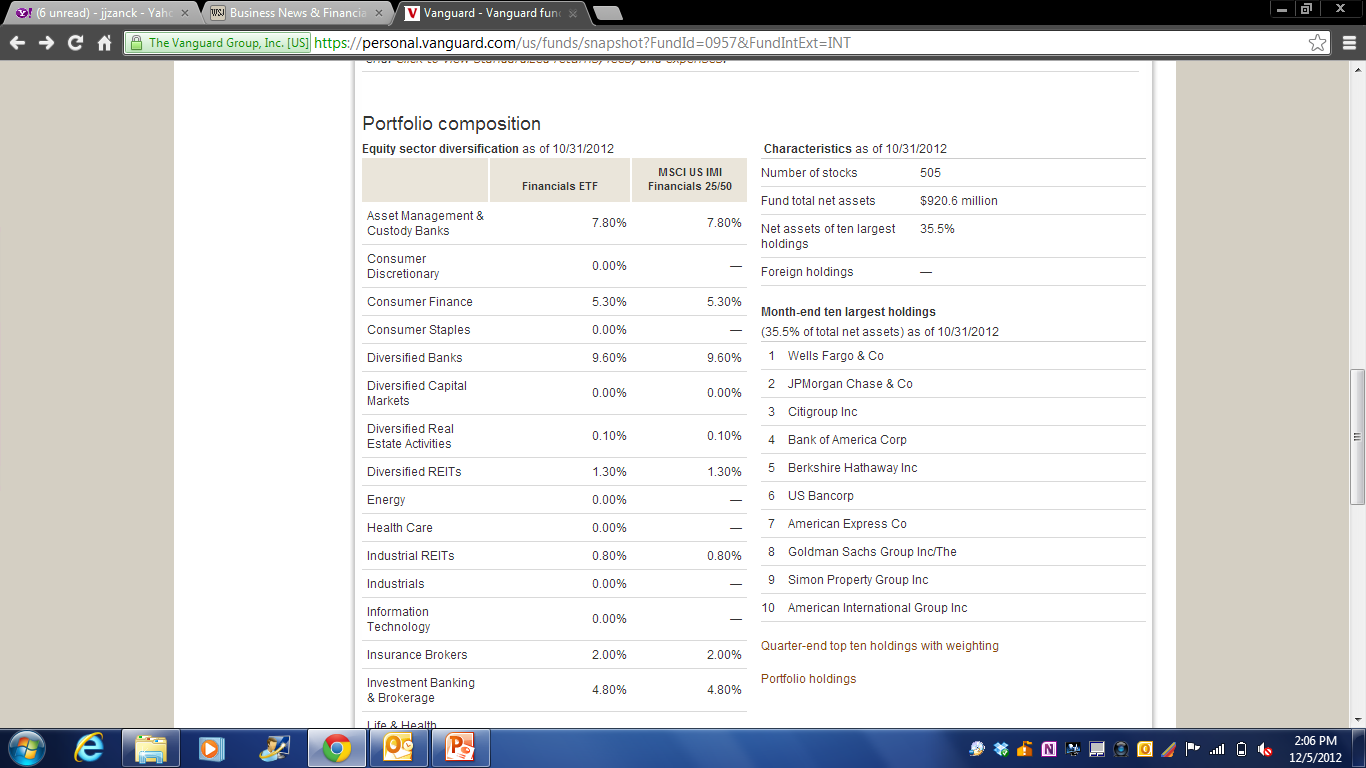 Vanguard Health Care ETF (VHT)
Vanguard Information Technology ETF (VGT)
MSCI Thailand Investable Market Index Fund
MSCI Philippines Investable Market Index Fund
MSCI New Zealand Investable Market Index Fund
MSCI Turkey Investable Market Index Fund
MSCI Mexico Investable Market Index Fund
Vanguard REIT Index Fund Signal Shares (VGRSX)
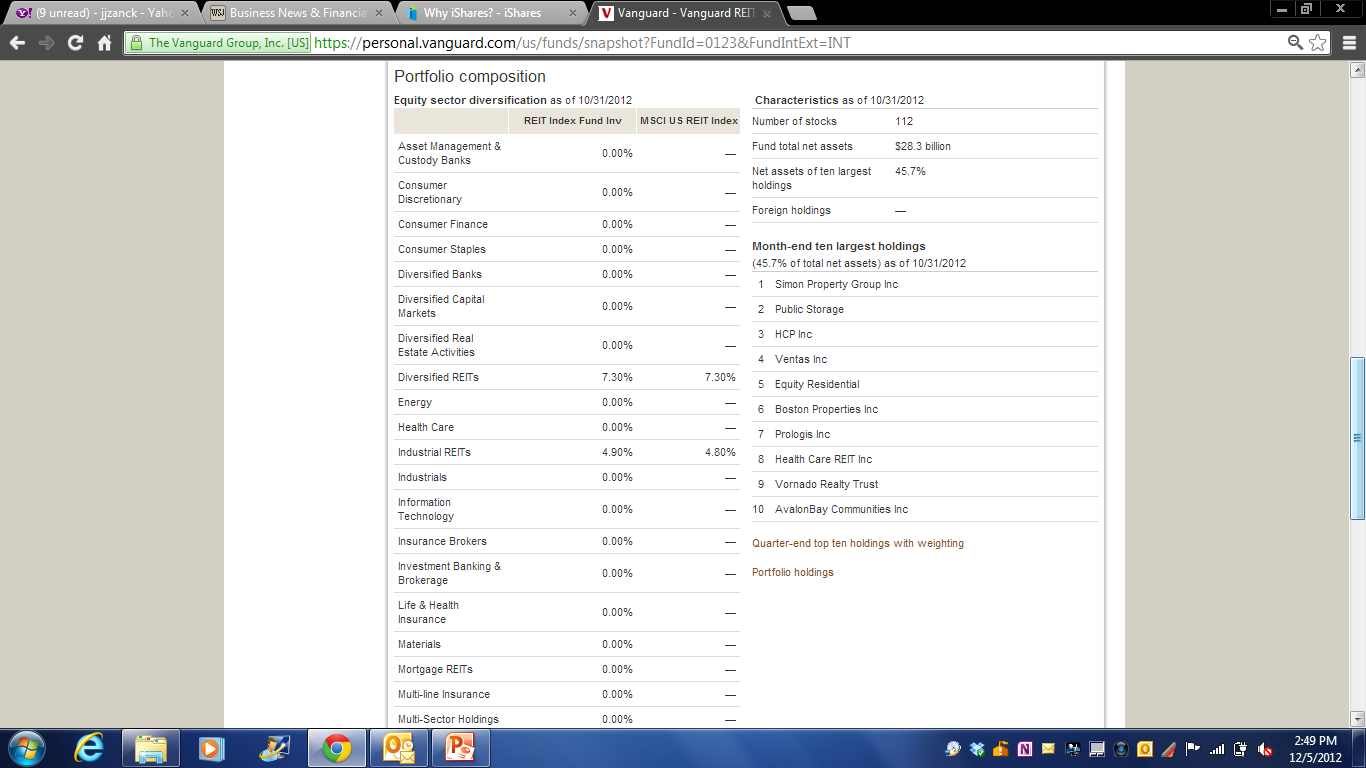 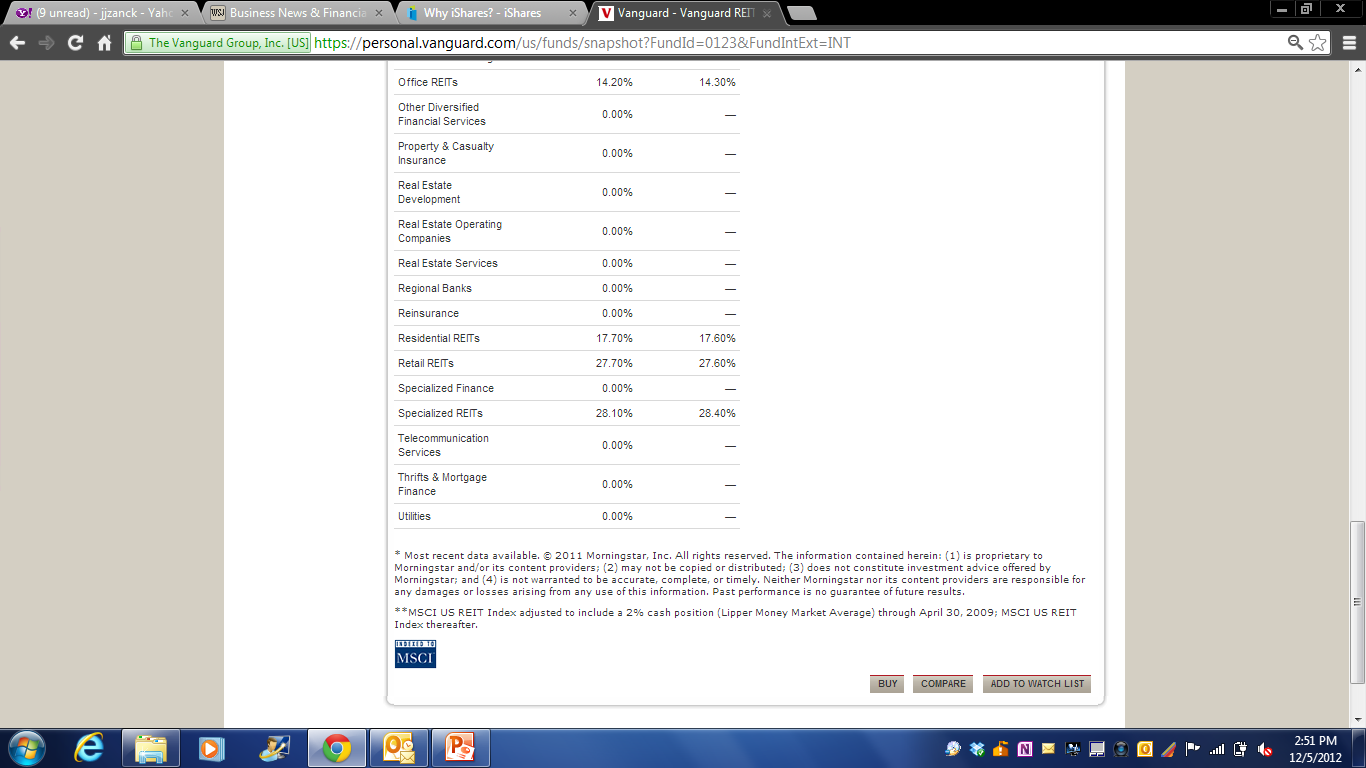 Vanguard Intermediate-Term Investment-Grade Fund Admiral Shares (VFIDX)
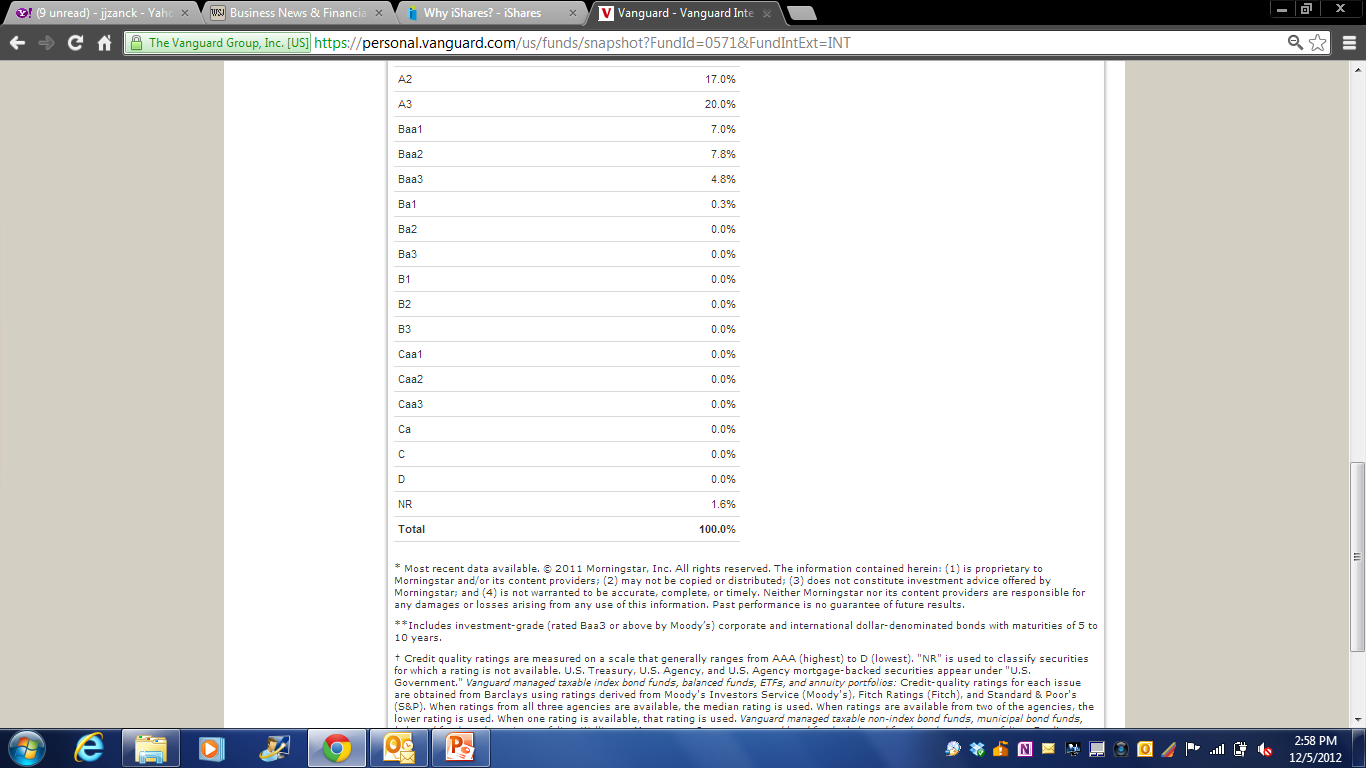 [Speaker Notes: Don't need this?]